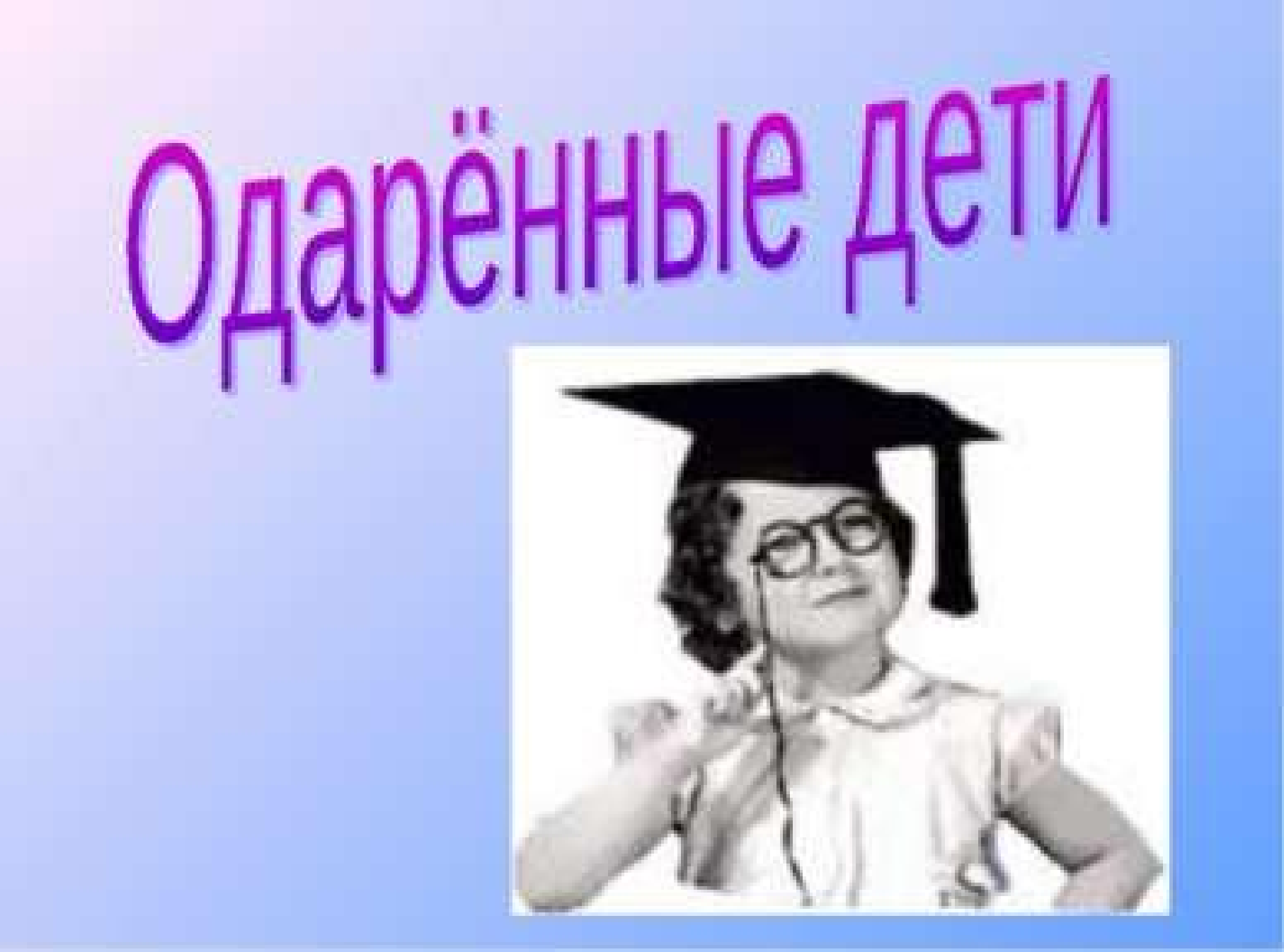 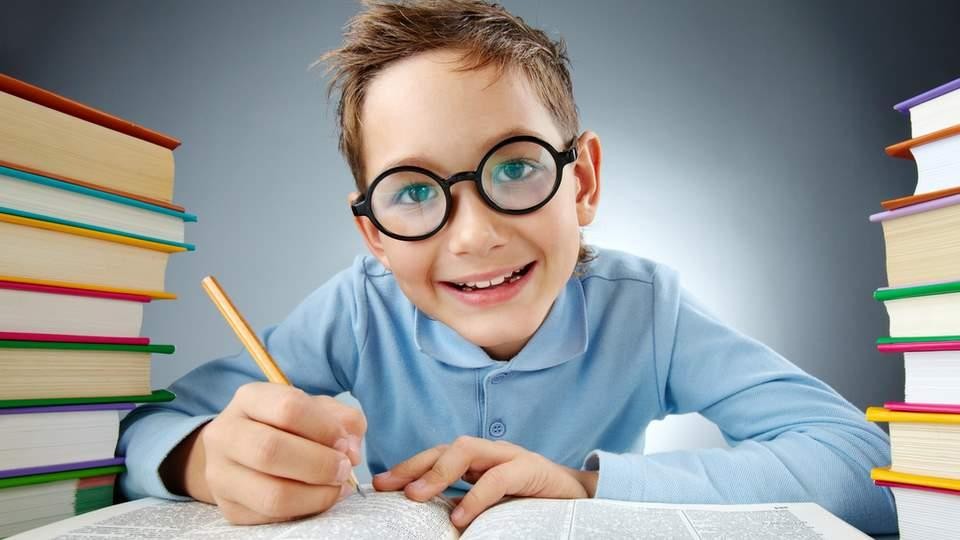 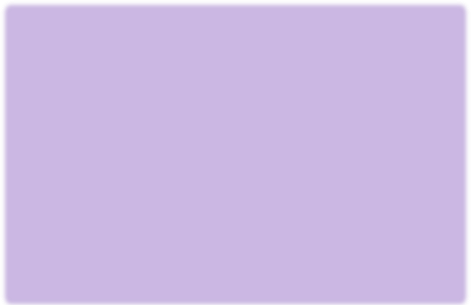 «Слишком много на свете людей,  которым никто не помог пробудиться.»
А. Экзюпери
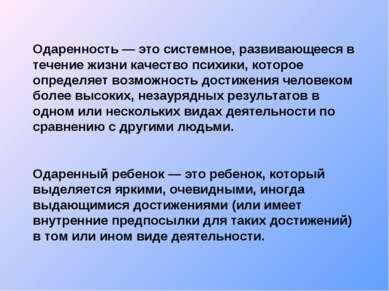 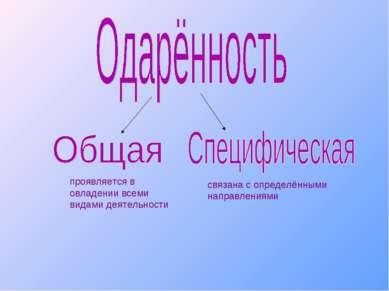 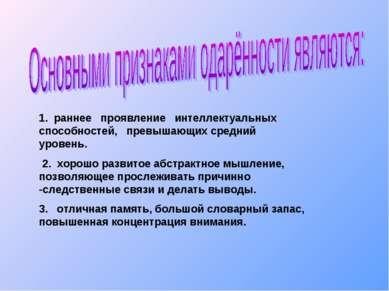 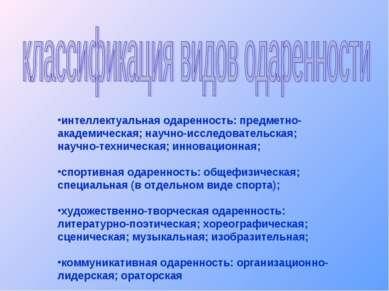 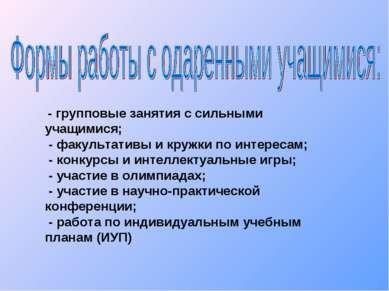 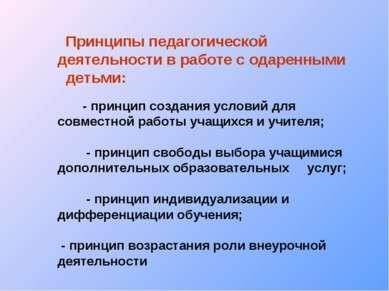 Проект «Одаренные дети».

Актуальность проекта:
Среди самых интересных и загадочных явлений природы детская одаренность занимает одно из ведущих  мест. Проблемы ее диагностики и развития волнуют педагогов на протяжении многих столетий. Интерес  к ней в настоящее время очень высок, что объясняется общественными потребностями в неординарной  творческой личности, с одной стороны, и проблемами социальной самореализации и профессионального  самоопределения одаренных детей, с другой. В то время как современная окружающая среда требует  высокой активности человека, его умений, способности нестандартного мышления и поведения. И  именно одаренные люди способны внести свой наибольший вклад в развитие общества. В связи с этим,  процесс воспитания одаренности представляет собой комплексную проблему, в которой пересекаются  интересы разных научных дисциплин. Основными из них являются: вопросы выявления одаренных детей,  создание оптимально комфортной среды для обучения и развития творческой личности, а также  проблемы профессиональной личностной подготовки педагогов, психологов и родителей для работы с  одаренными детьми.
Цели проекта:
Создание благоприятных условий для выявления, развития и поддержки одаренных детей в интересах  личности, общества, государства;
Обеспечение их личностной, социальной самореализации и профессионального самоопределения.
Задачи проекта:
Разработать оптимальный механизм выявления одаренных детей.
Создать благоприятные условия путем обогащения образовательной среды для развития интеллекта,  исследовательских навыков, творческих способностей и личностного роста одарённых обучающихся.
Расширять	возможности	для	участия	одарённых	и	способных	школьников	в	российских,  международных конференциях, творческих конкурсах, выставках, олимпиадах.
Расширить пространство повышения квалификации педагогов школы, как условие методического
поиска и творчества в работе с одаренными учащимися.
Внедрять новые образовательные технологии, для удовлетворения запросов одаренных обучающихся.

Систематизировать методы работы с семьей одаренных детей по оказанию психолого-педагогической  помощи в воспитании и развитии одаренного ребенка.
Проект «Одаренные дети» в школе реализуется в трех направлениях:
Работа по выявлению и развитию индивидуальных способностей одаренных детей.
Работа с педагогами в целях повышения квалификации по работе с одаренными детьми.
Работа с семьей одаренных обучающихся по оказанию психолого-педагогической помощи в  воспитании и развитии одаренного ребенка.

Основные мероприятия по реализации направлений проекта:
Психолого-педагогический анализ развития учащихся школы.
Выявление одаренных детей:
- диагностика одаренности различных типов и видов;
-создание школьного банка данных о способных, одаренных, талантливых учащихся.
3. Организация обучения одаренных:
а) внедрение элементов и систем обучения разного уровня сложности:
б)	дифференцированная	и	индивидуальная	работа	с	одаренными	детьми	по  общеобразовательному циклу:
внедрение дифференцированного обучения в школе как системы работы;
применение методов психологического воздействия (мозговой штурм, мягкое соревнование,  сотрудничество и кооперация, неоценимая деятельность) в процессе обучения одаренных детей;
индивидуальная работа с одаренными детьми через систему факультативов и индивидуальных  занятий.
в) внедрение в образовательный процесс поточного метода обучения ( ИЯ, литература, история
,физика);
г) участие детей в школьных, районных, краевых, федеральных олимпиадах по предметам.  д) создание системы краткосрочных курсов по выбору.
4. Организация воспитательного процесса и системы дополнительного образования в работе с
одаренными детьми:
а) создание условий в школьной системе воспитания для социальной адаптации одаренных  детей;
б) психолого-педагогическая поддержка одаренных детей;
в) создание системы стимулирования учащихся:
отмечать наиболее интересные работы участников конкурсов, олимпиад, фестивалей (грамоты,  премии, награды);
стипендии по линии администрации;
организация туристических поездок для расширения кругозора одаренных детей.
г) активизация разносторонней работы с одаренными детьми через систему дополнительного  образования (кружки, секции, творческие кол-вы).
д) мероприятия с одаренными детьми:
выставки детского творчества;
творческие конкурсы;
литературные конкурсы;
творческие дни;
спортивные праздники и школьные олимпиады;
шахматные турниры;
проведение конкурса «Ученик года»;
проведение предметных боев, предметных КВН, турниров смекалистых;
проведение научных конференций;
участие учащихся в разработке уроков, программ, внеклассных сценариев, внеклассных  мероприятий;
проведение предметных олимпиад очного и заочного типа.
5. Профилактические мероприятия по охране здоровья одаренных детей:
ежегодная диспансеризация на базе центральной районной больницы;
организация отдыха в детских оздоровительных лагерях.  Учитель:
1. Постановка проблемы и включение в сознательное участие всех членов коллектива школы в
реализацию проекта «Одаренные дети»:
проведение заседаний МО на тему «Одаренные дети»;
организация работы школьных структур по реализации проекта «Одаренные дети».
Ожидаемые результаты проекта

Создание системы выявления, развития и поддержки одаренных детей.

Обогащение психодиагностического арсенала, направленного на выявление одаренных детей.

Формирование информационных банков данных о талантливых и одаренных детях, данных  по учителям, работающим с одаренными детьми, психологических методик, направленных на  выявление одаренности.

Повышение уровня индивидуальных достижений детей в образовательных областях, к  которым у них есть способности.

Повышение уровня владения детьми общепредметными и социальными компетенциями.

Увеличение количества одаренных детей, занявших призовые места на конкурсах,  соревнованиях, олимпиадах, турнирах и иных конкурсных мероприятиях.

Увеличение числа детей удовлетворенных своей деятельностью.

Адаптация детей к социуму в настоящем времени и в будущем.

Квалификация педагогов школы, участвующих в работе с одаренными учащимися.

Внедрение новых образовательных технологий.

Расширение и систематизация методов работы с семьей одаренных детей по оказанию  психолого-педагогической помощи в воспитании и развитии одаренного ребенка, возможностей  Интернет- образования, мультимедийного оборудования, электронных учебников.
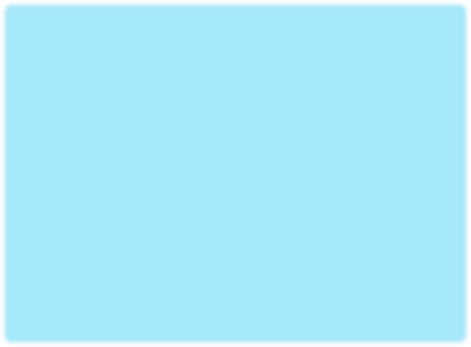 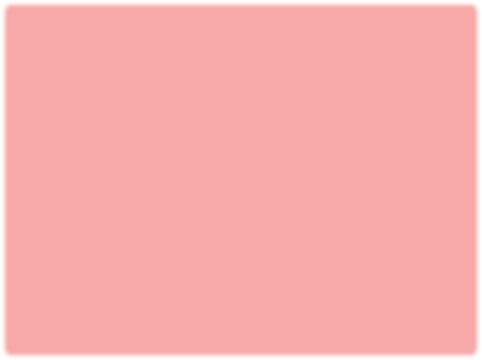 Предполагаемые результаты:
• Увеличение числа одарённых детей, которым оказывается  поддержка;
• Создание банка данных, включающих в себя сведения о детях
с различными типами одарённости;
• Использование системы диагностик для выявления и  отслеживания различных типов одарённости;
• Количественные показатели успешности учащихся  (олимпиады, конкурсы, НПК);
• Качественные показатели по реализации спроса на  удовлетворение потребности одаренных детей в средней  школе;
• Создание индивидуальных образовательных программ;
• Разработка системы подготовки педагогов для  целенаправленной работы с детьми, склонными к творческой,  интеллектуальной, художественно-эстетической и
исследовательской деятельности;
• Обобщение результатов работы с одаренными учащимися в  школе.